JOÁS
O PEQUENO REI
2 Crônicas 22/23/24
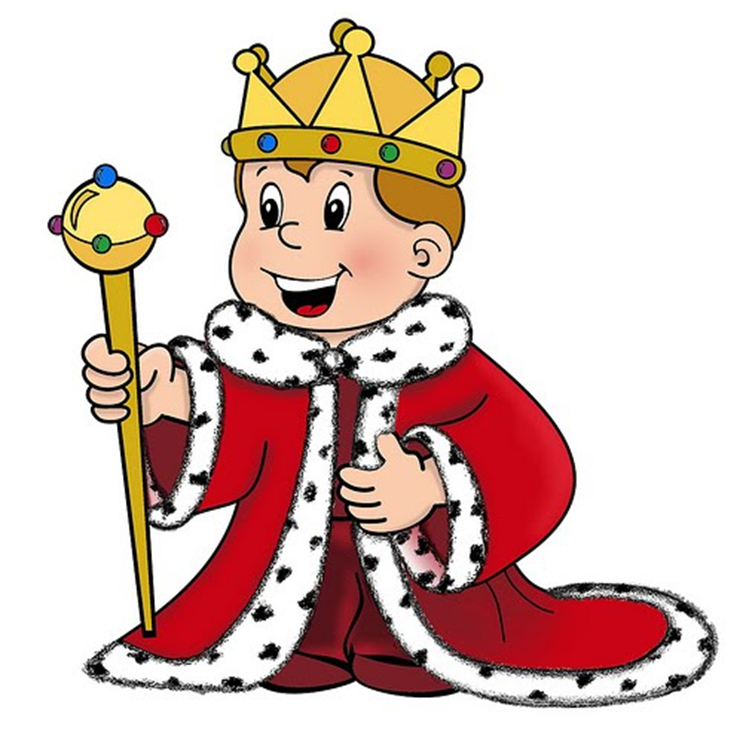 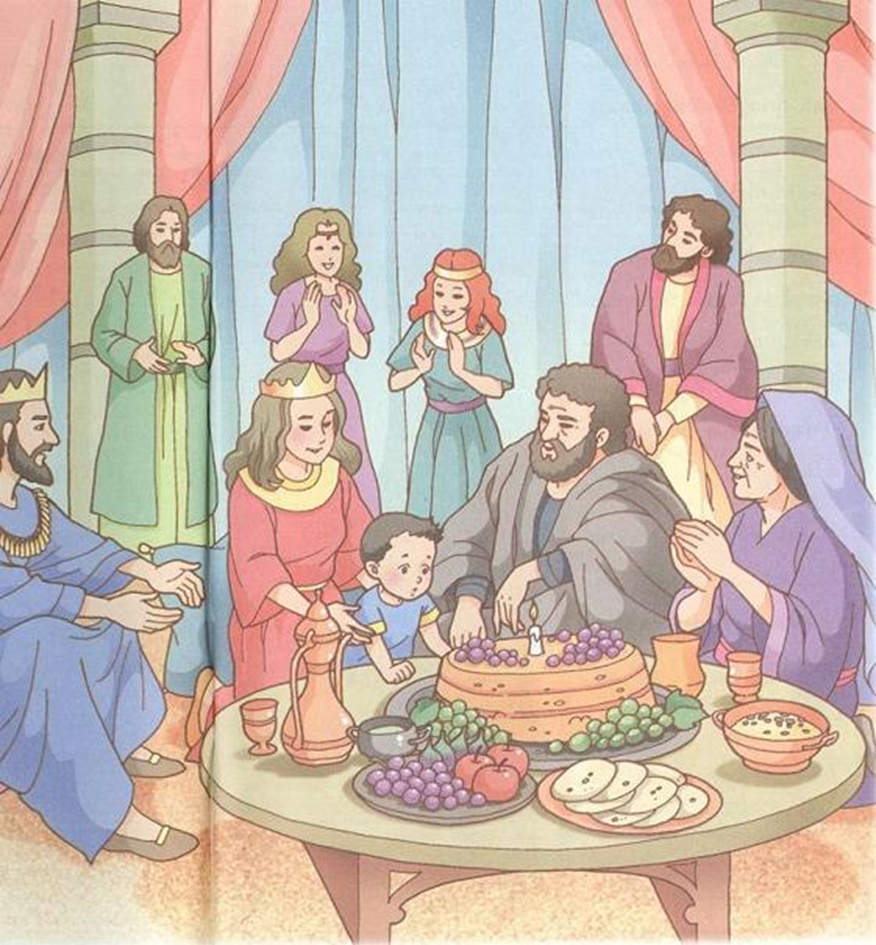 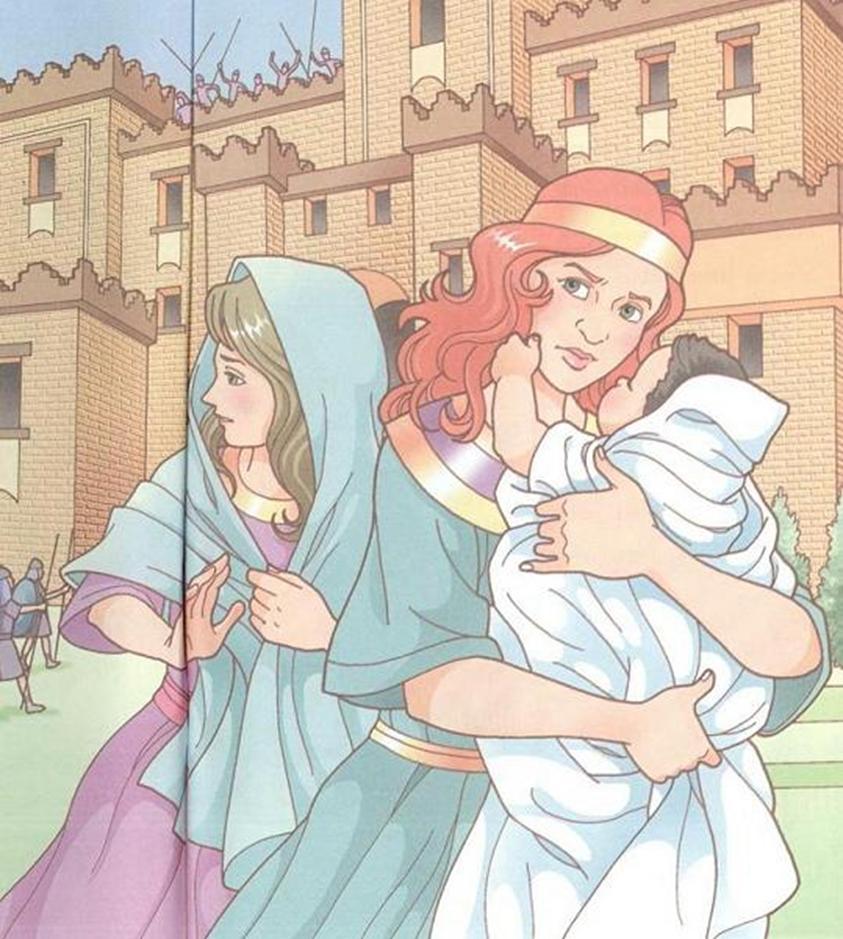 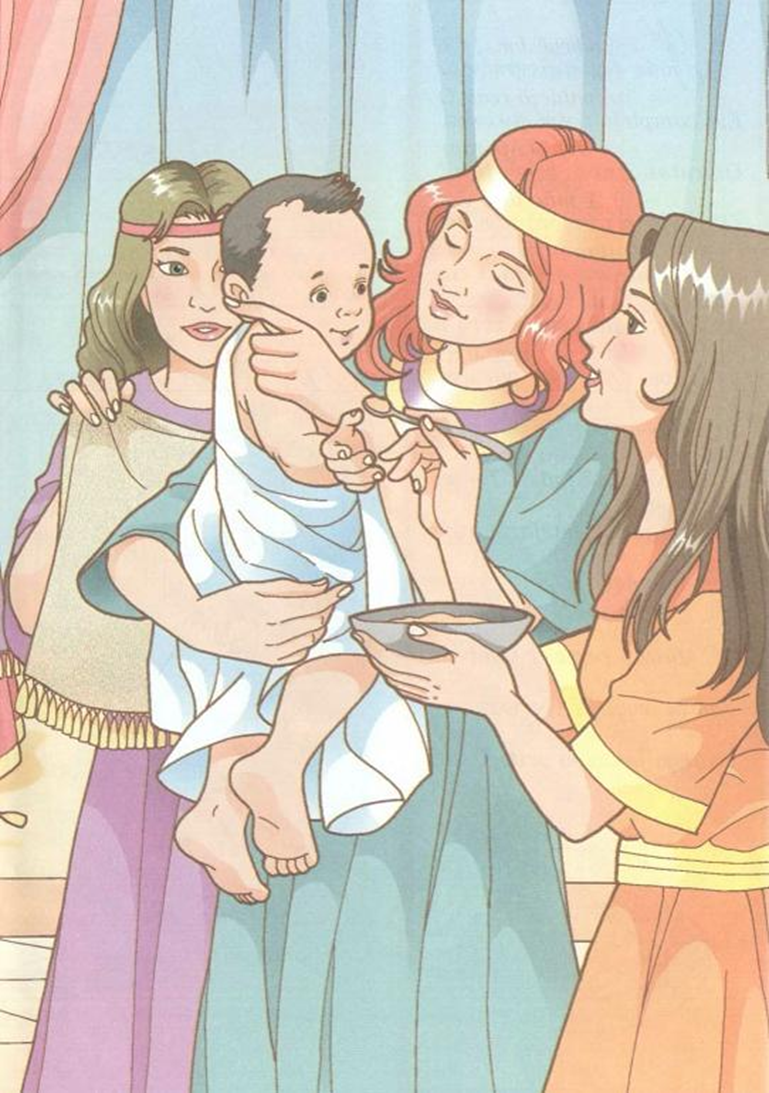 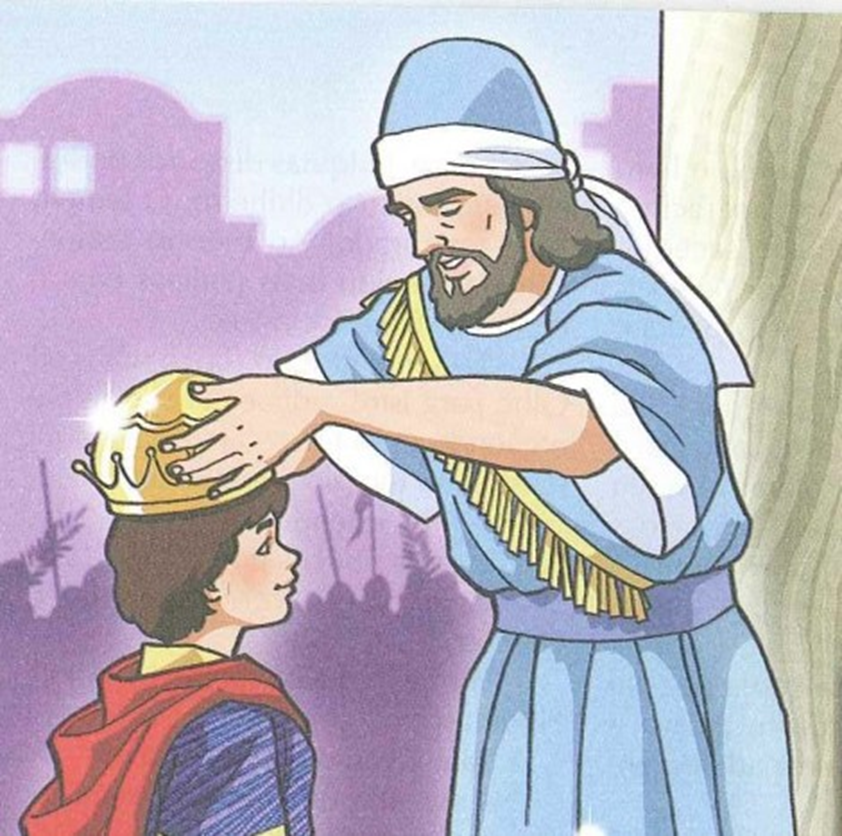 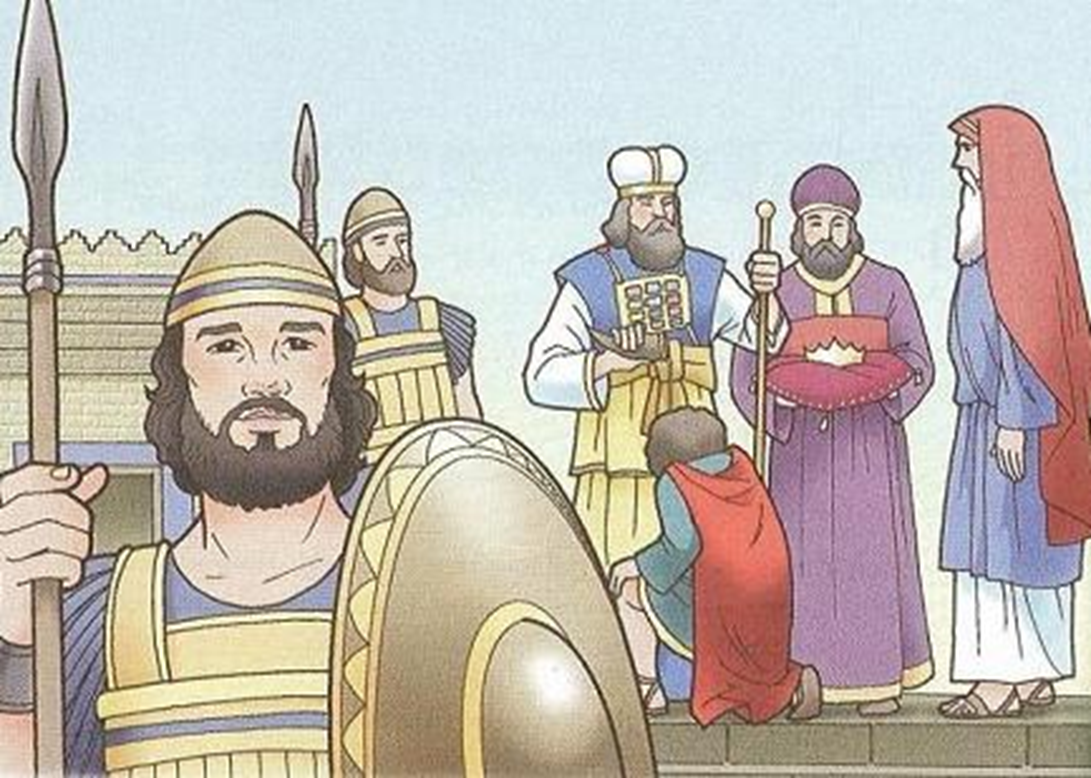 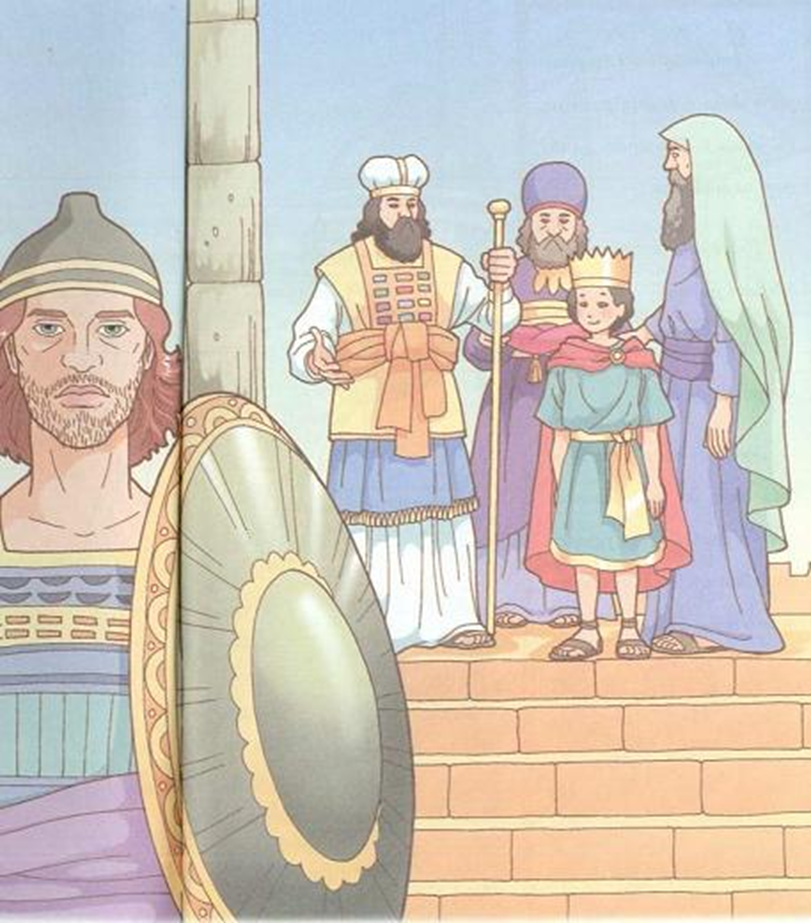 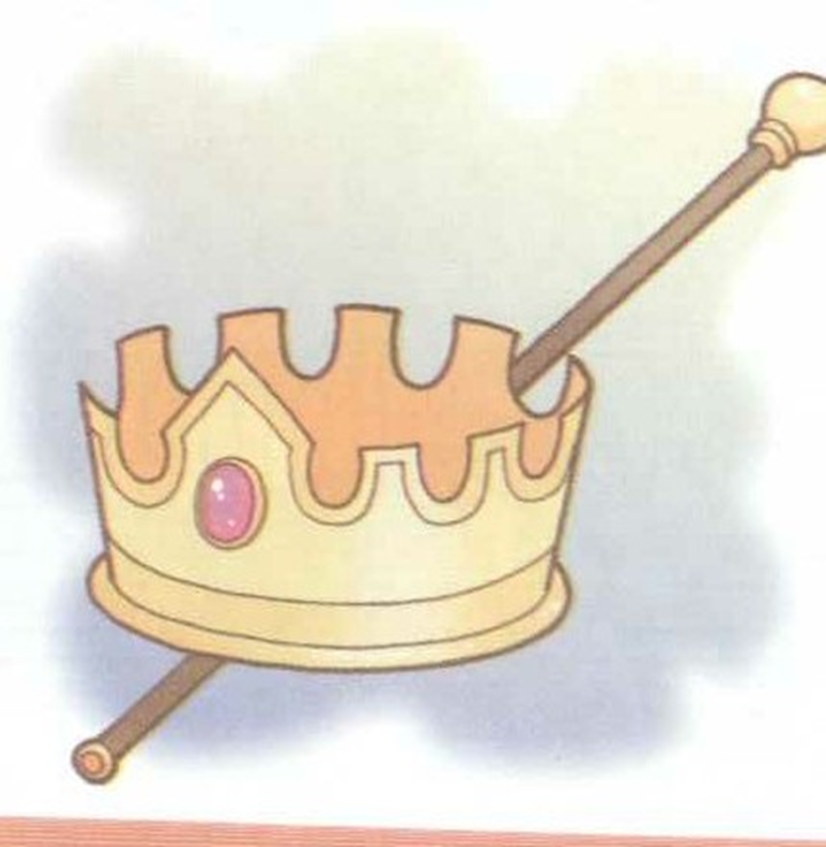 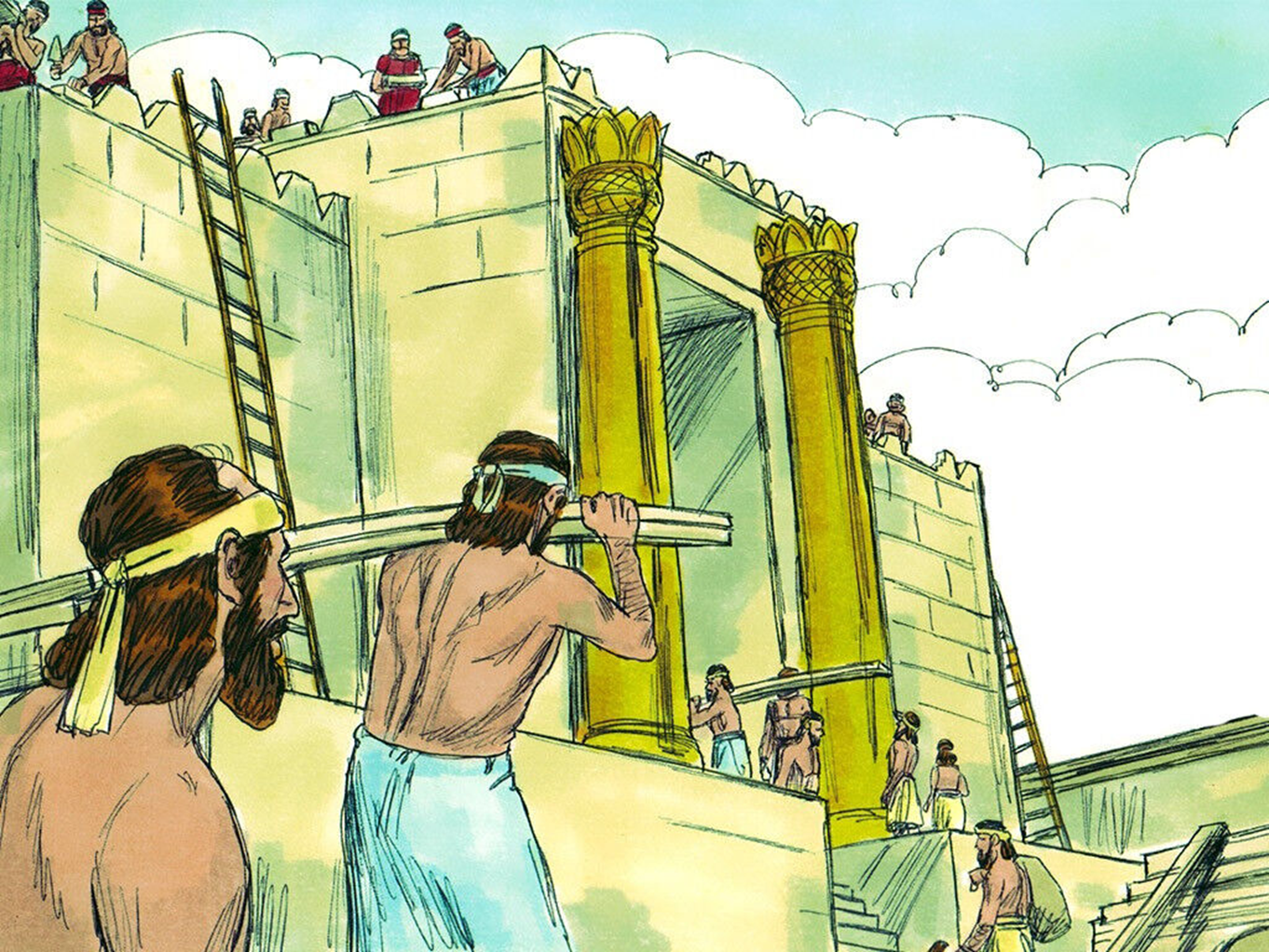 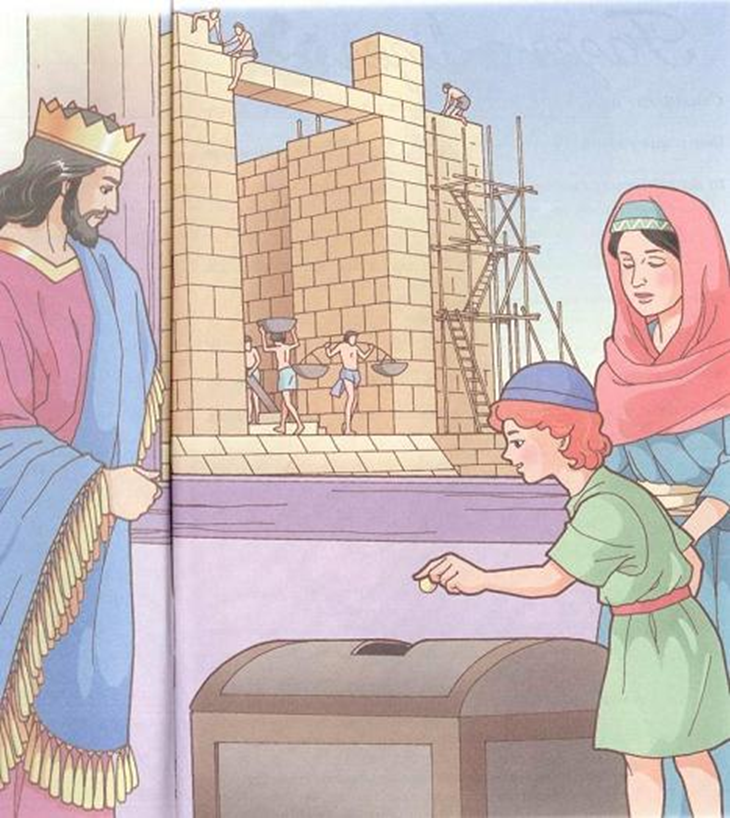 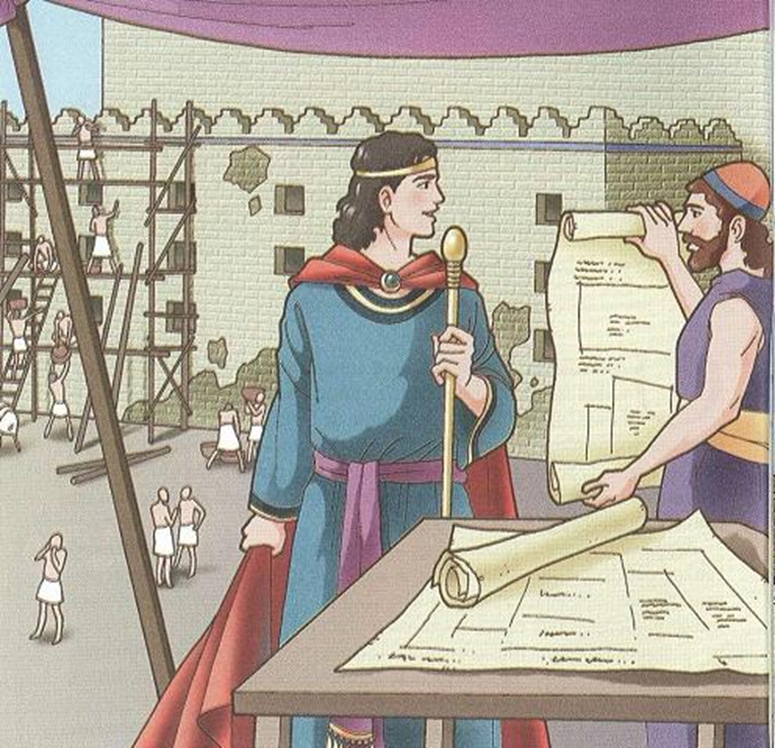 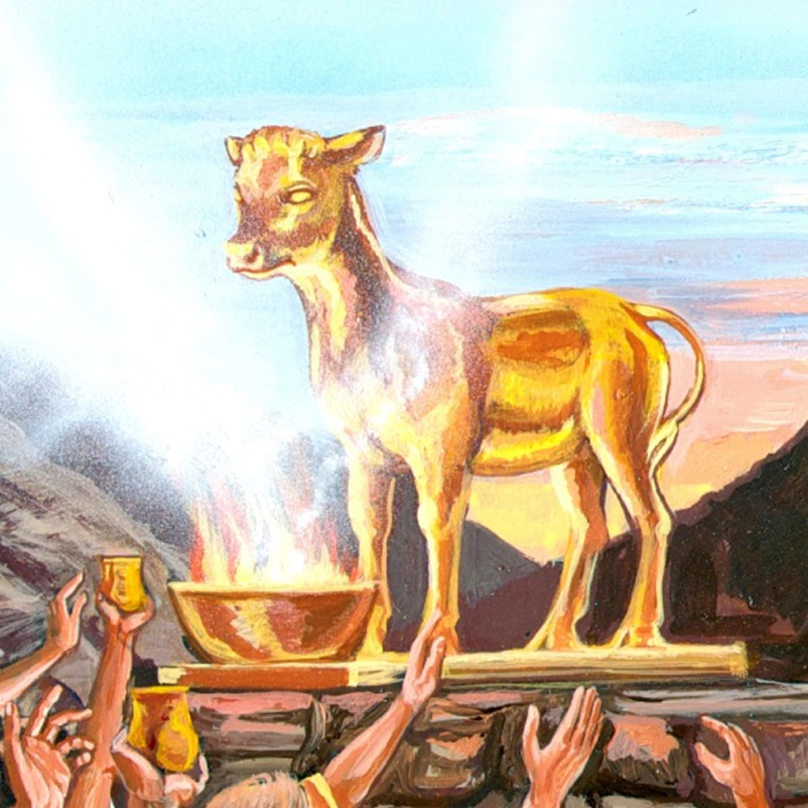